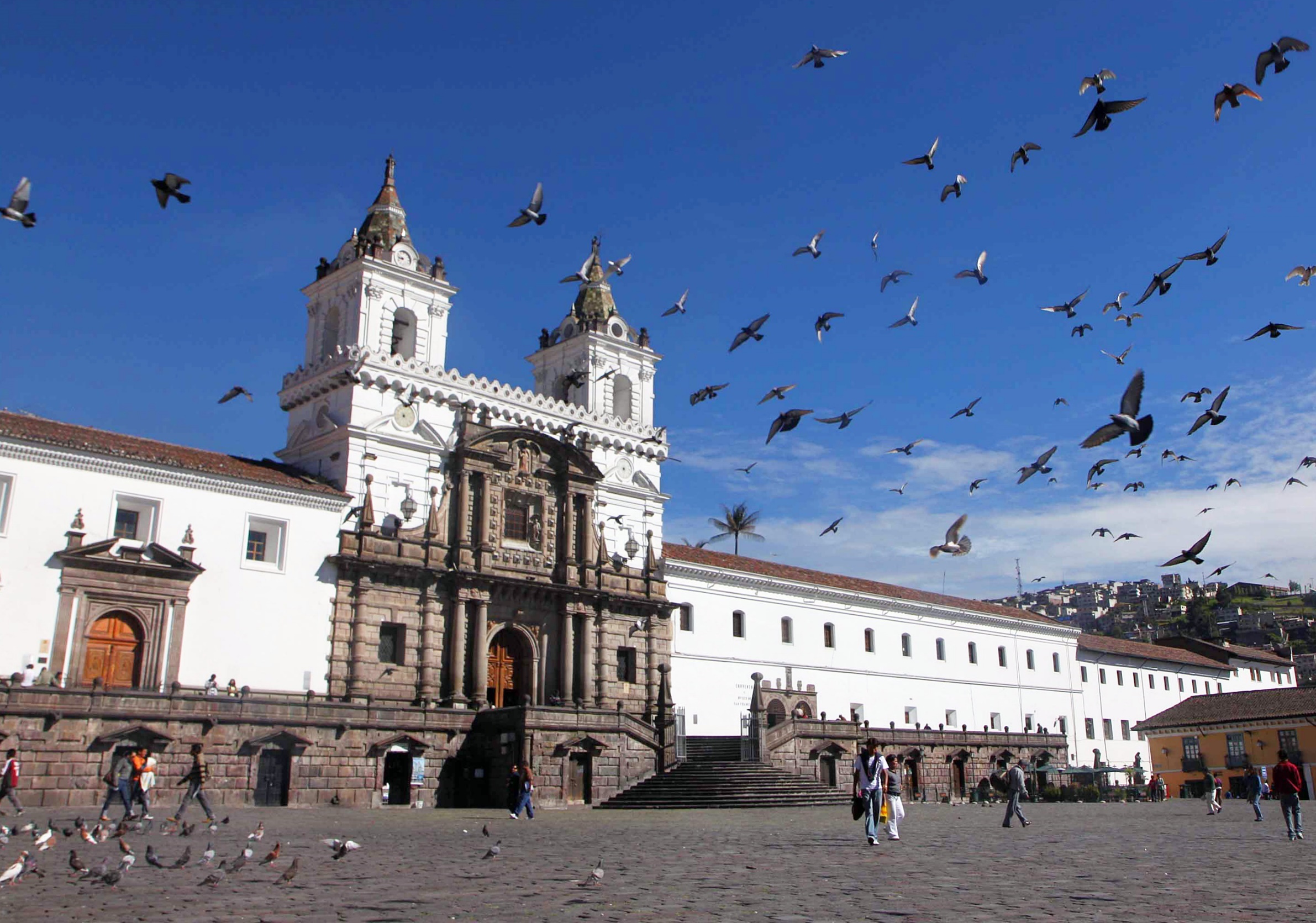 Plan Estratégico de Desarrollo de Turismo Sostenible de Quito al 2021 
PRODUCTO 6 –  Mecanismos para el incremento y mejora de la conectividad de la ciudad de Quito con el Mundo_VF
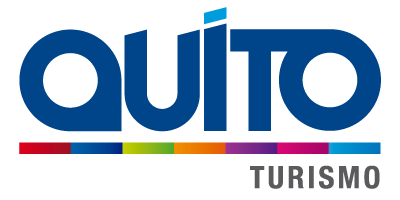 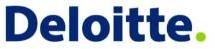 Quito, 09 de agosto de 2016
1. Plan de actuaciones relativo al incremento y mejora de la conectividad de la ciudad de Quito con el mundo
Expansión del mercado actual de aerolíneas
1.1 Programa para la promoción y atracción de nuevas aerolíneas
E1
Objetivos
Atracción de nuevas aerolíneas tradicionales y no tradicionales, que inicien operaciones en el Aeropuerto de Quito.
Diversificación y aumento de la oferta actual de rutas y frecuencias propiciada por la aparición de nuevas compañías en el Aeropuerto de Quito.
Actores involucrados
Actores Involucrados
Responsables
Responsables                                                              Actores Involucrados
Factores Críticos de Éxito
Consejo Consultivo de Turismo
Compañías identificadas
Gobierno de Ecuador
Epmsa
Existencia de una estructura de metas compartidas entre los diferentes partners clave y las aerolíneas objetivo.
Existencia de incentivos y medios de promoción factibles con impacto para atraer a las aerolíneas identificadas.
Efectividad de las negociaciones tras la presentación de propuestas entre los diferentes partners y las aerolíneas.
Líder de Proyecto: Quito Turismo y la compañía gestora del Aeropuerto de Quito
Plan de Trabajo Alto Nivel
KPIs Específicos (a)
Nº de aerolíneas objetivo, con los que la plataforma común (Comité de Conectividad) ha establecido diálogo.
Nivel (%) de cumplimiento de la agenda de reuniones.
Nº de nuevas aerolíneas que inician actividad en UIO como resultado del proyecto.
Nº de nuevas rutas abiertas por dichas aerolíneas con origen en UIO.
Recursos Necesarios
Presupuesto total proyecto
Impacto
Calendario
Factibilidad
Plazo
Alto
Medio
Bajo
Alta
Media
Corto
Mediano
Largo
$ 72.000 USD 
$ 12.000 USD/año para la organización de reuniones
Baja
3
A comenzar en S2 2016
A comenzar en S1/S2 2017
A comenzar en S1 2018
Mediano
Largo
Corto
Expansión del mercado actual de aerolíneas
1.1 Programa para la promoción y atracción de nuevas aerolíneas
E1
Las ideas que se presentan a continuación son sugerencias que se añaden, pero que en ningún caso suponen un desarrollo vinculante.
ANEXO
ANEXO: detalle específico para la venta de “línea aérea Ecuatoriana”, en caso de que se reactivara
Factores Críticos de Éxito
Plan de Trabajo Alto Nivel
Selección adecuada de partner(s) clave.
Alto grado de alineamiento y solidez en la creación de la plataforma y plan de acción común.
Efectividad en la discusión y negociación con los actores y stakeholders clave con capacidad de decisión en la venta de Tame.
Definición clara de los roles y liderazgo del proyecto.
Existencia de una estructura de metas compartidas entre los diferentes partners clave y actores y stakeholders.
4
[Speaker Notes: (i) marketing integral (coordinación del marketing turístico con una visión integrada), (ii) marketing online, (iii) producto, desarrollo e inversiones, (iv) mercadeo y promoción internacional offline B2B y B2C y (v) mercadeo y promoción nacional B2B y B2C.]
Expansión del mercado actual de aerolíneas
1.1 Programa para la promoción y atracción de nuevas aerolíneas
E1
Las ideas que se presentan a continuación son sugerencias que se añaden, pero que en ningún caso suponen un desarrollo vinculante.
ANEXO: detalle específico para la venta de “línea aérea Ecuatoriana”, en caso de que se reactivara
ANEXO
Fuentes:
FlightGlobal ™, CAPA Centre for Aviation ™, noticias de prensa de diversos medios.
5
Expansión del mercado actual de aerolíneas
1.2 Acuerdo de colaboración con una línea aérea regional objetivo
E1
Objetivos
Establecimiento en el Aeropuerto de Quito de un hub secundario en la red de conexiones del Grupo línea aérea regional(a).
Incremento del número de rutas ofertadas y tráfico internacional de Avianca con origen/destino en el Aeropuerto de Quito.
Potenciar el peso del Aeropuerto de Quito para el Grupo de la línea aérea frente al Aeropuerto de Guayaquil.
Factores Críticos de Éxito
Actores involucrados
Actores Involucrados
Responsables
Responsables                                                              Actores Involucrados
Correcta identificación de los partners clave y personal relevante en la colaboración con la línea área.
Conciliación entre los planes de desarrollo estratégico de la línea aérea y los objetivos  identificados en este proyecto.
Clara comunicación de las ventajas derivadas del acuerdo para todos los actores, en especial aquellas que afectan directamente a la línea aérea.
Correcta definición de los objetivos del acuerdo y actuaciones y compromisos de las partes.
Compañía gestora del Aeropuerto de Quito
Compañía aérea regional objetivo
Líder de Proyecto: Quito Turismo
Plan de Trabajo Alto Nivel
KPIs Específicos (b)
Nivel (%) de cumplimiento de la agenda de reuniones.
Nº de rutas directas abiertas por la línea aérea desde el inicio del acuerdo.
Niveles (%) de crecimiento del tráfico de pasajeros internacionales transportados por la línea aérea en UIO desde el inicio del acuerdo.
Niveles (%) de crecimiento de tráfico de pasajeros internacionales de la línea aérea en Guayaquil frente a Quito desde el inicio de la colaboración.
Recursos Necesarios
Presupuesto total proyecto
Calendario
Impacto
Factibilidad
Plazo
Alto
Medio
Bajo
Alta
Media
Baja
Corto
Mediano
Largo
$ 72.000 USD 
$ 12.000 USD/año para la organización de reuniones para la firma del acuerdo de colaboración
6
A comenzar en S2 2016
A comenzar en S1/S2 2017
A comenzar en S1 2018
Mediano
Largo
Corto
1.2 Acuerdo de colaboración con una línea aérea regional objetivo
Expansión del mercado actual de aerolíneas
E1
Las ideas que se presentan a continuación son sugerencias que se añaden, pero que en ningún caso suponen un desarrollo vinculante.
ANEXO
Fuentes:
Notas de prensa, material corporativo y página web del Grupo de la línea aérea, FlightGlobal ™.
7
[Speaker Notes: (i) marketing integral (coordinación del marketing turístico con una visión integrada), (ii) marketing online, (iii) producto, desarrollo e inversiones, (iv) mercadeo y promoción internacional offline B2B y B2C y (v) mercadeo y promoción nacional B2B y B2C.]
Expansión del mercado actual de destinos
2.1. Estudio de mercados y destinos internacionales
E2
Objetivos
Alcance
Evaluación e identificación de nuevos mercados y focos internacionales que supongan un aporte turístico para Ecuador.
Revisión detallada y adecuación del Marco Regulatorio existente (según necesidad) para facilitar la apertura de nuevas rutas y la diversificación del mercado internacional actual.
Aumento del tráfico de pasajeros internacionales y por tanto del turismo receptor en el Aeropuerto de Quito.
Actores Involucrados
Factores Críticos de Éxito
Responsables
Actores involucrados
Responsables                                                              Actores Involucrados
Organismos nacionales de los mercados objetivo
Correcta identificación de destinos estratégicos con población turística de interés para Quito.
Existencia de una estructura de metas compartidas entre partners y el resto de actores y skateholders.
Efectividad en la discusión y negociación con los actores y skateholders.
Efectividad en la firma de ASAs y establecimiento de nuevas relaciones.
Plan de Trabajo Alto Nivel
Gobierno Nacional (Relaciones Exteriores)
Líder de Proyecto: Quito Turismo, Compañía gestora del Aeropuerto de Quito y Epmsa
KPIs Específicos(b)
Nº de mercados potenciales identificados. 
Nº de actores y representantes con los que se han establecido negociaciones.
Nº de actuaciones para mejorar las relaciones con los mercados objetivo identificadas y ejecutadas.
Nº de ASAs firmados.
Recursos Necesarios
Presupuesto total proyecto
Calendario
Impacto
Factibilidad
Plazo
Alto
Medio
Bajo
Alta
Media
Baja
Mediano
Largo
Corto
$ 60.000 USD
8
A comenzar en S2 2016
A comenzar en S1/S2 2017
A comenzar en S1 2018
Mediano
Largo
Corto
Expansión del mercado actual de destinos
2.1. Estudio de mercados y/o destinos internacionales
E2
Las ideas que se presentan a continuación son sugerencias que se añaden, pero que en ningún caso suponen un desarrollo vinculante.
ANEXO
Fuentes:
Aerocivil; Gobierno de Ecuador.
9
[Speaker Notes: (i) marketing integral (coordinación del marketing turístico con una visión integrada), (ii) marketing online, (iii) producto, desarrollo e inversiones, (iv) mercadeo y promoción internacional offline B2B y B2C y (v) mercadeo y promoción nacional B2B y B2C.]
Expansión del mercado actual de destinos
E2
2.2 Programa de identificación de operadores y promoción de rutas/frecuencias
Objetivos
Alcance
Atracción efectiva de aerolíneas con potencial para desarrollar los nuevos mercados identificados en el proyecto 2.1.
Potenciar la apertura de las rutas identificadas en 2.1 mediante mecanismos de promoción e incentivos.
Actores involucrados
Actores Involucrados
Responsables
Responsables                                                              Actores Involucrados
Factores Críticos de Éxito
Selección adecuada de partner(s) clave.
Alto grado de alineamiento y solidez en la creación de la plataforma y plan de acción común.
Existencia de una estructura de metas compartidas entre los diferentes partners clave y los operadores objetivo.
Adecuada definición del esquema de incentivos y medios de promoción, factibles y con impacto real para atraer a las aerolíneas identificadas y los mercados objetivos marcados desde UIO. 
Comunicación clara de las ventajas e incentivos otorgados a los operadores para garantizar una exitosa negociación en línea con los objetivos.
Epmsa
Gobierno Nacional
Operadores identificados
Consejo Consultivo de Turismo
Líder de Proyecto: Quito Turismo y Compañía gestora del Aeropuerto de Quito
Plan de Trabajo Alto Nivel
KPIs Específicos (a)
Nº de operadores objetivo identificados.
Nº de operadores objetivo con los que se han abierto líneas de negociación.
Niveles de cumplimiento (%) de la agenda de reuniones.
Nº de rutas abiertas hacia los nuevos mercados identificados por aquellos operadores objetivo con los que se ha establecido una relación de éxito.
Recursos Necesarios
Presupuesto total proyecto
Calendario
Impacto
Impacto
Factibilidad
Plazo
Alto
Medio
Bajo
Alta
Media
Baja
Corto
Mediano
Largo
$ 620.000 USD 
$ 24.000 USD/año para las reuniones y negociaciones. Incluye $500.000 USD de la feria Routes en 2018 a organizar en Quito.
10
A comenzar en S2 2016
A comenzar en S1/S2 2017
A comenzar en S1 2018
Mediano
Largo
Corto
Expansión del mercado actual de destinos
E2
2.2. Programa de identificación de operadores y promoción de rutas/frecuencias
Las ideas que se presentan a continuación son sugerencias que se añaden, pero que en ningún caso suponen un desarrollo vinculante.
ANEXO
Fuentes:
Aerocivil; Gobierno de Ecuador.
11
[Speaker Notes: (i) marketing integral (coordinación del marketing turístico con una visión integrada), (ii) marketing online, (iii) producto, desarrollo e inversiones, (iv) mercadeo y promoción internacional offline B2B y B2C y (v) mercadeo y promoción nacional B2B y B2C.]
Mejora de costos operativos
3.1. Estudio e identificación de mecanismos para la reducción de costos operativos
E3
Objetivos
Mejorar los costes operativos asociados a la explotación de la infraestructura aeroportuaria de Quito.
Reducción de tasas aeroportuarias por operación que deben cubrir las aerolíneas en el Aeropuerto de Quito.
Reducción del impuesto sobre el combustible para vuelos internacionales y de los costos de combustible en Ecuador.
Actores involucrados
Actores Involucrados
Responsables
Responsables                                                              Actores Involucrados
Gobierno de Ecuador
Consejo Consultivo de Turismo
Factores Críticos de Éxito
Quito Turismo
Municipio del Distrito Metropolitano de Quito
Líder de Proyecto: Compañía gestora del Aeropuerto de Quito, Epmsa nuevos pártners (Comité de Conectividad) y nuevas aerolíneas
Correcta selección e identificación de los partners clave con capacidad decisoria y de actuación en este proyecto.
Factibilidad económica asociada a la reducción de tasas aeroportuarias y de costes operativos. 
Correcta identificación de otros mecanismos de obtención de ingresos no regulados posibles en el aeropuerto.
Factibilidad de la reducción de impuestos sobre el combustible y sus costes.
Plan de Trabajo Alto Nivel
KPIs Específicos (c)
Nº de partners clave identificados.
Nº de mejoras identificadas.
Niveles de cumplimiento (%) de la agenda de reuniones.
Recursos Necesarios
Presupuesto total proyecto
Calendario
Impacto
Factibilidad
Plazo
Alto
Medio
Bajo
Alta
Media
Baja
Corto
Mediano
Largo
$ 65.000 USD
12
A comenzar en S2 2016
A comenzar en S1/S2 2017
A comenzar en S1 2018
Mediano
Largo
Corto
Mejora de costos operativos
3.1. Estudio e identificación de mecanismos para la reducción de costos operativos
E3
Las ideas que se presentan a continuación son sugerencias que se añaden, pero que en ningún caso suponen un desarrollo vinculante.
ANEXO
Fuentes:
Quiport S.A; Ordenanza Metropolitana 335; Escrituras Públicas del Contrato de Concesión.
13
[Speaker Notes: (i) marketing integral (coordinación del marketing turístico con una visión integrada), (ii) marketing online, (iii) producto, desarrollo e inversiones, (iv) mercadeo y promoción internacional offline B2B y B2C y (v) mercadeo y promoción nacional B2B y B2C.]
Mejora de costos operativos
E3
3.2. Programa de colaboración con UIO para la reducción de costos operativos del aeropuerto
Objetivos
Creación de un programa de colaboración con el Aeropuerto de Quito para la mejora en los costos operativos a través de la implementación de los mecanismos identificados en el Proyecto 3.1.
Reducción o eliminación de impuestos y costes con impacto relevante como palanca para lograr el incremento de la actividad de las compañías existentes y la atracción de nuevas compañías.
Actores involucrados
Actores Involucrados
Responsables
Factores Críticos de Éxito
Responsables                                                              Actores Involucrados
Correcta identificación y selección de partner(s) clave.
Alto grado de alineamiento y solidez en la creación de la plataforma y del plan de acción común.
Definición clara de los roles y liderazgo del proyecto.
Efectividad en la discusión con los agentes relevantes en cada caso.
Existencia de una estructura de metas compartidas entre partners y el resto de agentes implicados.
Quito Turismo
Municipio del Distrito Metropolitano de Quito
Gobierno de Ecuador
Empresas de handling y servicios aeroportuarios
Líder de Proyecto: compañía gestora del aeropuerto de Quito y Epmsa
Plan de Trabajo Alto Nivel
KPIs Específicos (b)
Nº de medidas implementadas del total de medidas identificadas en el Proyecto 3.1.
Reducción (%) de costos operativos a través de cada mecanismo identificado.
Niveles (%) de reducción en tasas aeroportuarias.
Niveles (%) de reducción en costes de combustible.
Niveles de cumplimiento (%) de la agenda de reuniones.
Niveles (%) de reducción de impuestos  con impacto relevante: ISD y combustible.
Recursos Necesarios
Presupuesto total proyecto
Calendario
Impacto
Factibilidad
Plazo
Alto
Medio
Bajo
Alta
Media
Baja
Corto
Mediano
Largo
$ 20.000 USD 
$ 4.000 USD/ año a dedicar a las reuniones y negociaciones.
14
A comenzar en S2 2016
A comenzar en S1/S2 2017
A comenzar en S1 2018
Mediano
Largo
Corto
Mejora de costos operativos
E3
3.2. Programa de colaboración con UIO para la reducción de costos operativos del aeropuerto
Las ideas que se presentan a continuación son sugerencias que se añaden, pero que en ningún caso suponen un desarrollo vinculante.
ANEXO
15
[Speaker Notes: (i) marketing integral (coordinación del marketing turístico con una visión integrada), (ii) marketing online, (iii) producto, desarrollo e inversiones, (iv) mercadeo y promoción internacional offline B2B y B2C y (v) mercadeo y promoción nacional B2B y B2C.]
Notas aplicables a todos los proyectos de conectividad
Las ideas que se presentan a continuación son sugerencias que se añaden, pero que en ningún caso suponen un desarrollo vinculante.
ANEXO
Fuentes:
Gobierno de Ecuador, Sitios web de Quiport, EPMSA y Cámara de Comercio de Quito.
16
[Speaker Notes: (i) marketing integral (coordinación del marketing turístico con una visión integrada), (ii) marketing online, (iii) producto, desarrollo e inversiones, (iv) mercadeo y promoción internacional offline B2B y B2C y (v) mercadeo y promoción nacional B2B y B2C.]
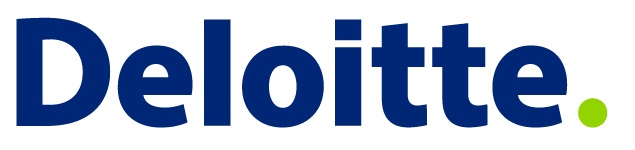 Deloitte se refiere a Deloitte Touche Tohmatsu Limited, (private company limited by guarantee, de acuerdo con la legislación del Reino Unido) y a su red de firmas miembro, cada una de las cuales es una entidad independiente. En www.deloitte.com/about se ofrece una descripción detallada de la estructura legal de Deloitte Touche Tohmatsu Limited y sus firmas miembro.
 
Deloitte presta servicios de auditoría, asesoramiento fiscal y legal, consultoría y asesoramiento en transacciones corporativas a entidades que operan en un elevado número de sectores de actividad. La firma aporta su experiencia y alto nivel profesional ayudando a sus clientes a alcanzar sus objetivos empresariales en cualquier lugar del mundo. Para ello cuenta con el apoyo de una red global de firmas miembro presentes en más de 150 países y con aproximadamente 170.000 profesionales que han asumido el compromiso de ser modelo de excelencia.

Esta publicación contiene exclusivamente información de carácter general, y Deloitte Touche Tohmatsu Limited, Deloitte Global Services Limited, Deloitte Global Services Holdings Limited, la Verein Deloitte Touche Tohmatsu, así como sus firmas miembro y las empresas asociadas de las firmas mencionadas (conjuntamente, la “Red Deloitte”), no pretenden, por medio de esta publicación, prestar servicios o asesoramiento en materia contable, de negocios, financiera, de inversiones, legal, fiscal u otro tipo de servicio o asesoramiento profesional. Esta publicación no podrá sustituir a dicho asesoramiento o servicios profesionales, ni será utilizada como base para tomar decisiones o adoptar medidas que puedan afectar a su situación financiera o a su negocio. Antes de tomar cualquier decisión o adoptar cualquier medida que pueda afectar a su situación financiera o a su negocio, debe consultar con un asesor profesional cualificado. Ninguna entidad de la Red Deloitte se hace responsable de las pérdidas sufridas por cualquier persona que actúe basándose en esta publicación.
17